Муниципальное бюджетное общеобразовательное учреждение «Белоярская средняя общеобразовательная школа  №  3» 
Сургутский район  ХМАО-Югра
Жовнир
Ирина
Валерьевна
учитель 
начальных классов
высшая
 квалификационная категория
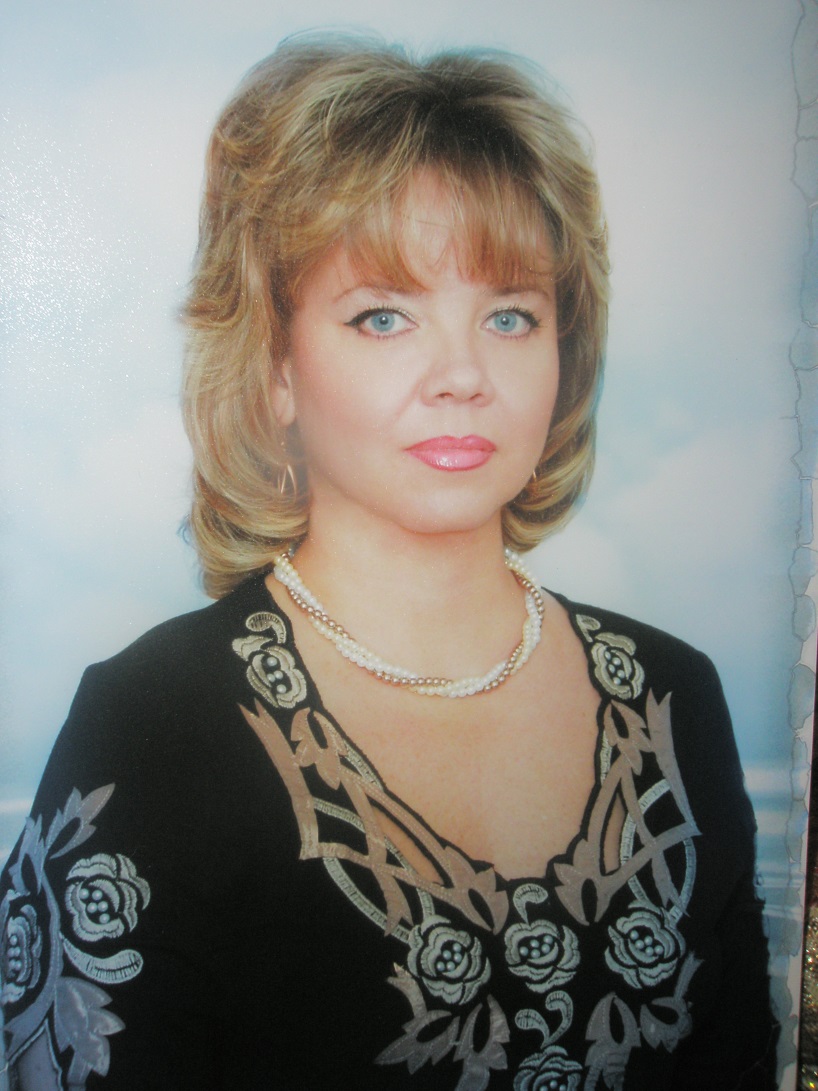 Методы обучения
I.Организационный момент.
Давайте улыбнёмся друг другу. Я рада вновь видеть ваши лица, ваши улыбки и думаю, что этот урок принесёт всем радость общения друг с другом. Успехов вам и удач!
Девизом нашего урока будут следующие слова:                                              
                                            «Хочешь грамотным          
                           быть – учись 
                                             думать, мыслить» 
Поднимите то облачко, которое соответствует вашему настроению .




Надеюсь, что к концу урока хорошее настроение будет у всех.
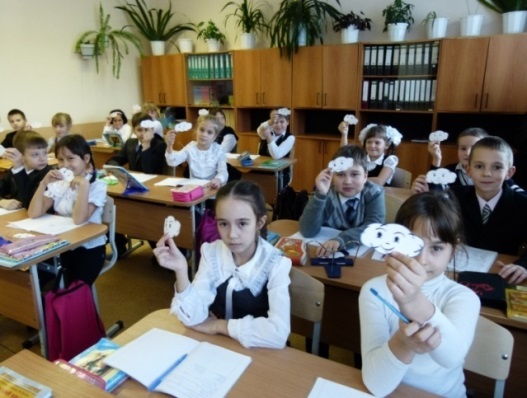 II. Актуализация знаний обучающихся.
Ум и смекалка -  что брат с сестрой
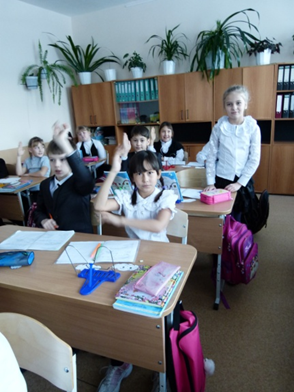 -В чём смысл пословицы?
- Что интересного заметили, из чего она состоит?
-Попробуйте сформулировать тему урока
-В соответствии с темой урока, поставьте перед  
 собой цели.
-Как вы думаете, чем мы сегодня будем заниматься?
- А для чего мы это будем делать?
Перед вами карта нашего путешествия. 
Но для того, чтобы отправиться в полёт, нам нужен космический корабль.
Сейчас мы попробуем его сконструировать, для 
этого необходимо назвать  признаки  
имени существительного.
.
Кто? Что?
Ед.ч.
Мн.ч.
Одуш.

Неодуш.
Собст.
Нариц.
1
2
Имя существи     тельное
предмет
3
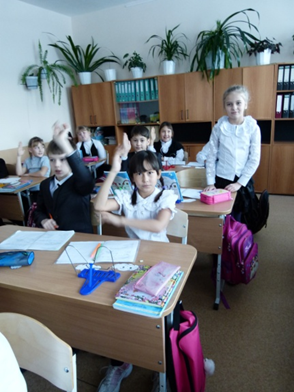 4
6
7
5
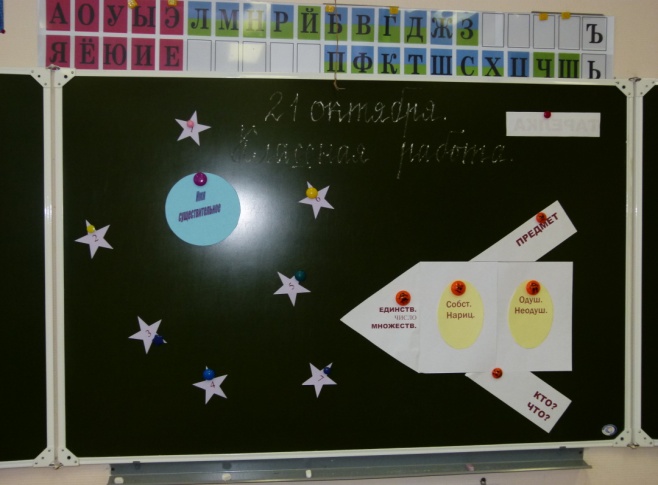 Руки на месте .
Ноги на месте
Локти у края.
Спина прямая.  
                                                                                                                                     
       Загадка:  
     Пусты поля,Мокнет земля,Дождь поливает,Когда это бывает?    

- Очень внимательно послушайте слова, которые подарила вам осень и постарайтесь их  запомнить. В конце нашего путешествия мы о них вспомним.

Осень, дождь, ветер, листья, дупло, белка.
1
2
III.Минутка чистописания.
 -Прочитайте предложения с карточки № 4. Сформулируйте для себя учебное задание к этому тексту. 
-Какое слово спряталось в этих предложениях?
Осень снимала с лесов, полей густые цвета. Кленовые листья повисли на нитях осенней паутины. Темные краски лета сменялись робким золотом. Световые зайчики играли на листьях.
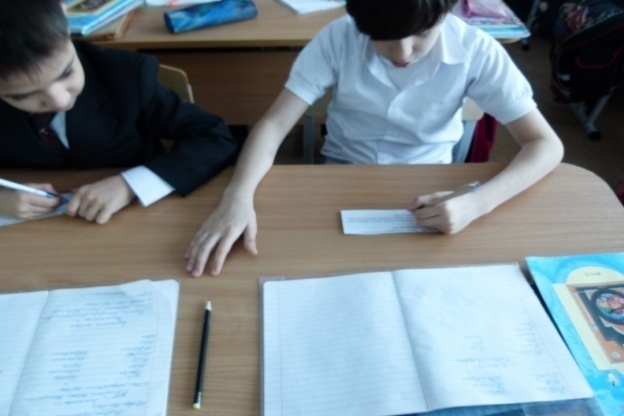 октябрь
А
Е
Т
К
Л
Р
IV. Работа по теме урока.
а)  Словарно-орфографическая работа.
 Посмотрите на геометрические фигуры. Каждая фигура содержит определённую  букву.  Постарайтесь запомнить фигуры и буквы в каждой из них.
- Я буду показывать геометрические фигуры, в другой последовательности и без букв, а вы должны вспомнить. Какие буквы были изображены на каждой из них и соединить их между собой, чтобы  получилось слово.




Какое слово получилось?
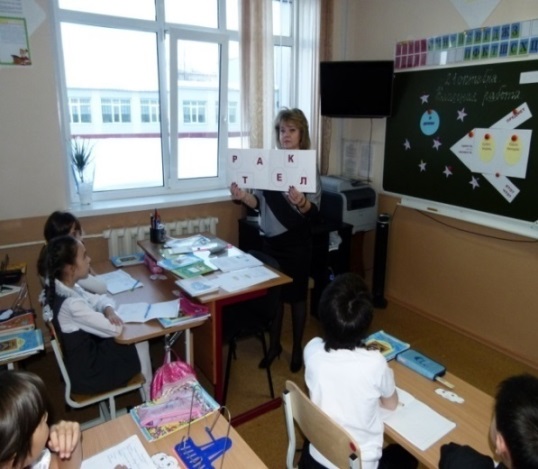 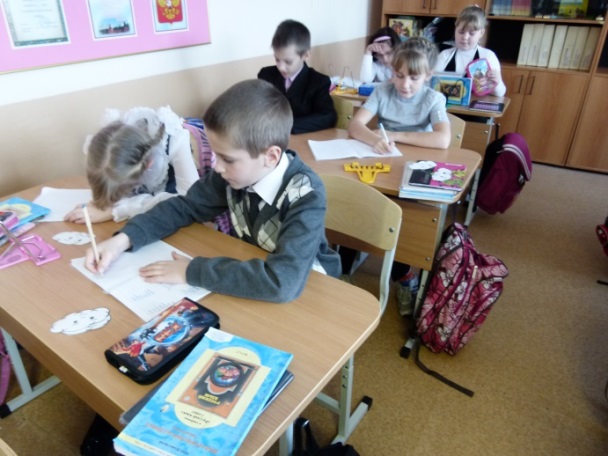 3
б) Работа над многозначностью слова
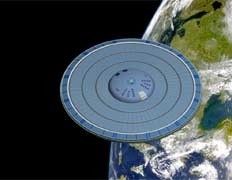 Какое значение имеет это слово?
Тарелка
- Дайте характеристику этому слову.                                                                                                           
 Имя существительное, неодушевлённое, в единственном  числе,                                   нарицательное, в слове 3  слога, ударение падает на  второй  слог,                                       непроверяемая безударная  гласная –а в первом слоге.

 - Откройте словарик, запишите новое слово, выделите орфограмму.
 - Составьте устно предложение с этим словом.
   Лучшее предложение запишем  в тетрадь.  
             
 - Какие многозначные слова вы ещё  знаете?                                                                                       
   Коса, ключ, кран, плитка.
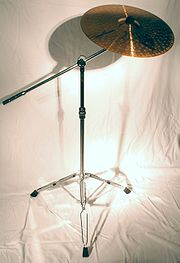 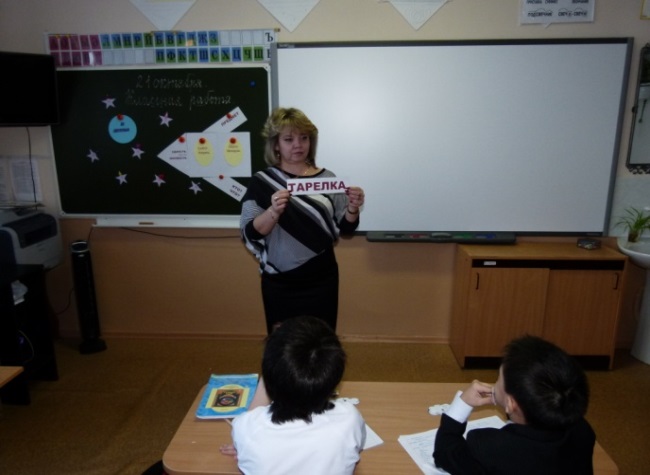 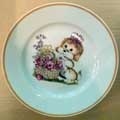 в) Работа в группах
Дети объединяются в группы по 4 человека, достают из конвертов карточки со словами и составляют пословицы: 1. Друзьями хвались, но и сам в хвосте не плетись.2.  Дерево держится корнями, а человек друзьями.3. Друг познаётся в беде.4. Старый друг лучше новых двух.5. Человек без друзей, что сокол без крыльев.
 Проверка.
 Каждая группа читает одну пословицу, объясняет смысл, 
называет одушевлённые и неодушевлённые имена 
существительные.
 
- О чем эти пословицы? - Как выдумаете, почему в фольклоре так много пословиц 
  о дружбе?- Запишите, понравившуюся вам пословицу.
4
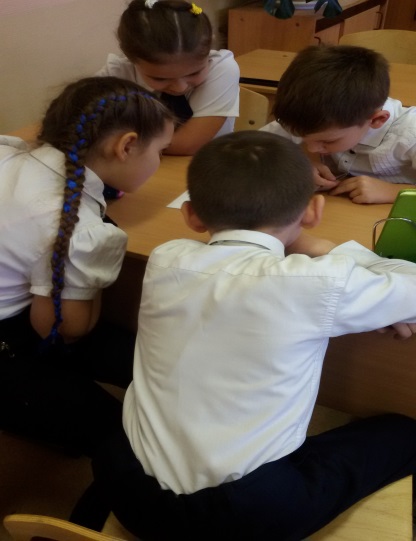 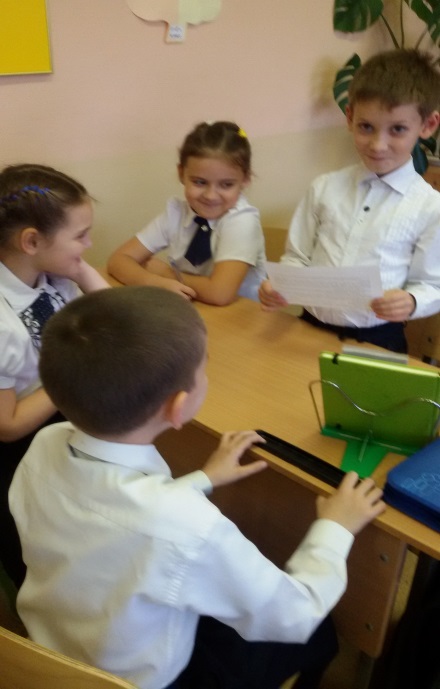 5
Физкультминутка
-Пятая  звезда предлагает вам отдохнуть.
 -Я буду называть имена существительные.
Если существительное в единственном числе-все дружно подпрыгиваем  и делаем хлопок над головой.
Если во множественном-приседаем.
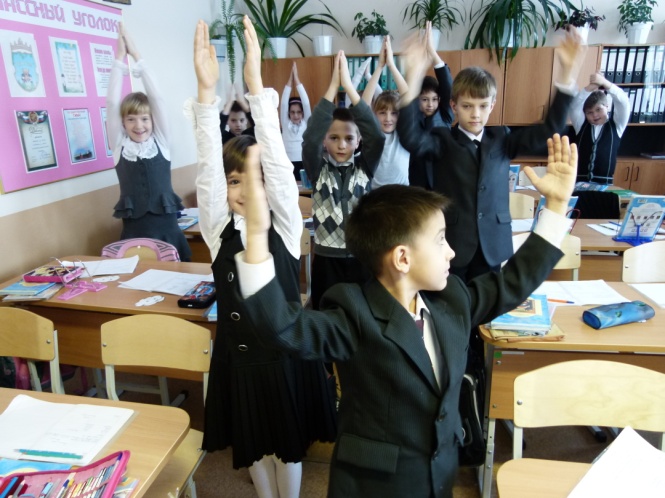 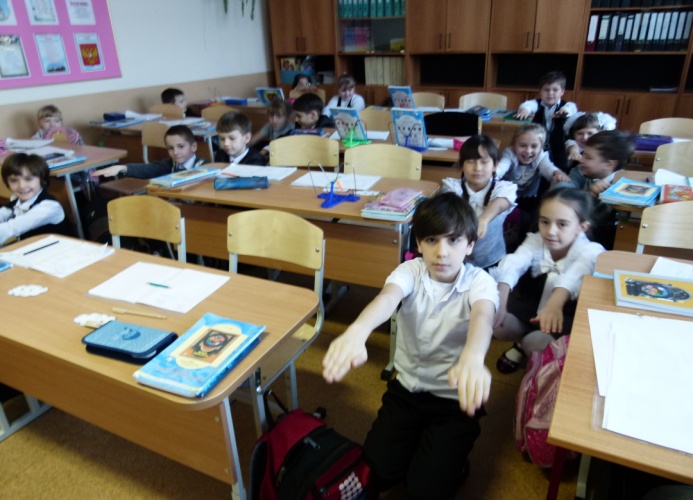 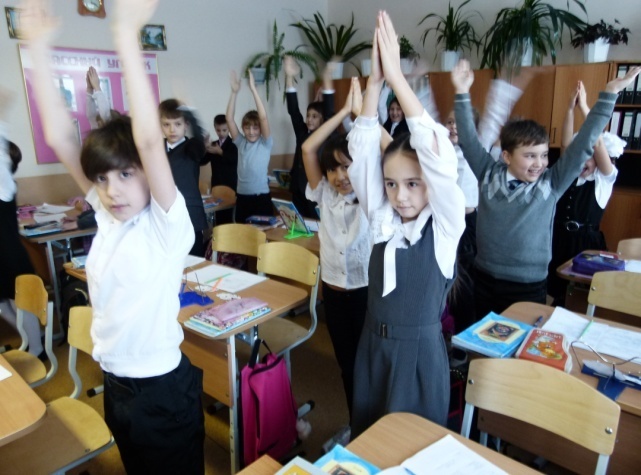 V. Обобщение и систематизация знаний по теме урока.
6
Д.ревья  ст.ят в зимнем уборе.
            Коля и Даша шли по л.сной тр.пинке.
            В.сёлая лягушка л.вила ком.ров.
Прочитайте предложения.
Попробуйте сформулировать  задание.                                                                                                                                          
На какое правило пропущены орфограммы в словах?
Как пишутся имена собственные? Как проверяем безударную гласную? 
1 вариант. Выписать предложение только с одушевлёнными именами существительными.
2 вариант. Выписать предложение только с неодушевлёнными именами существительными. Подчеркнуть опасные места.
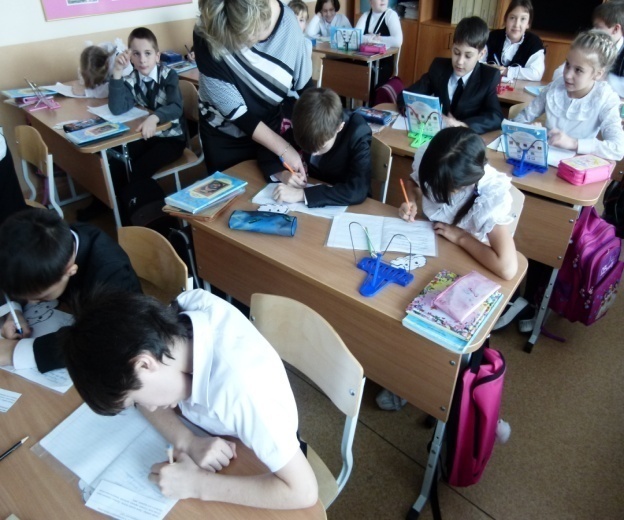 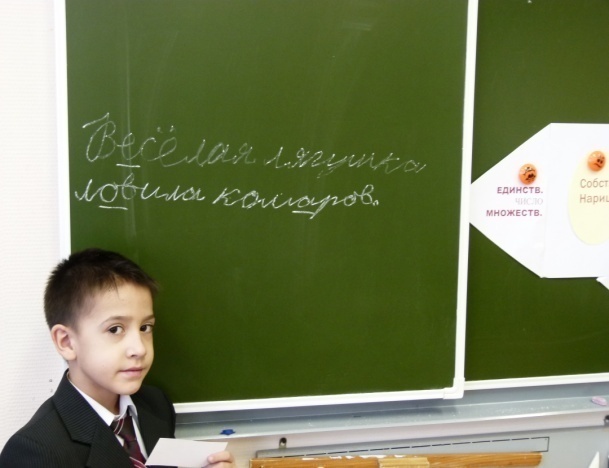 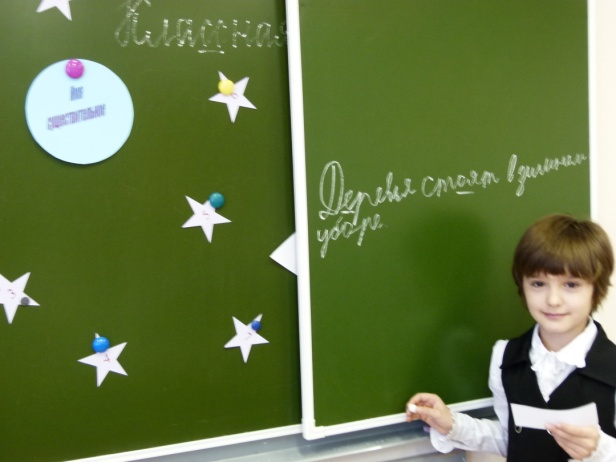 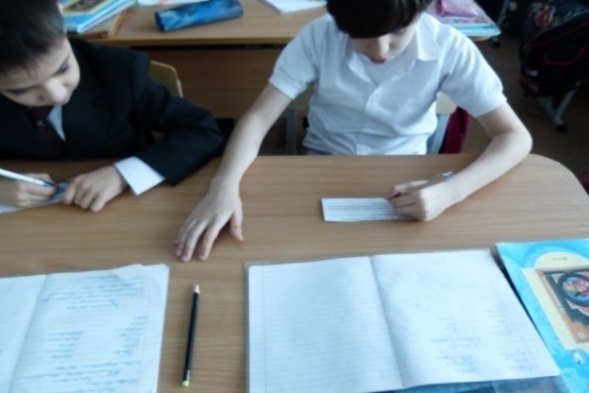 а) Проверка знаний обучающихся.
Индивидуально - дифференцированная работа.                                                                                    (Даются задания разной сложности на карточках)
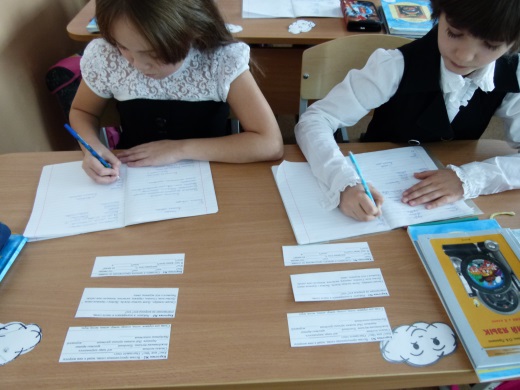 Физминутка для глаз
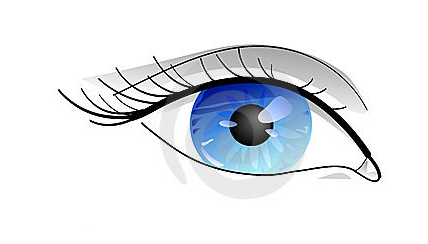 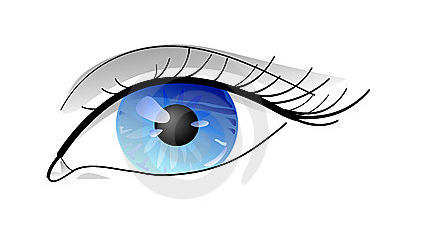 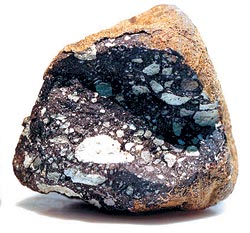 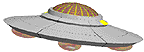 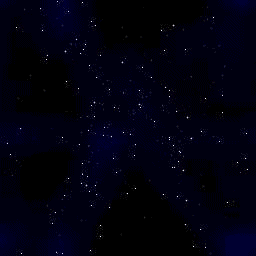 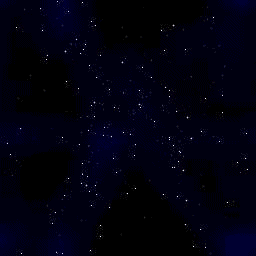 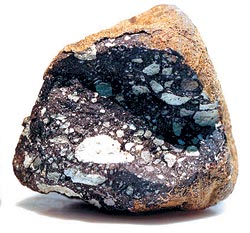 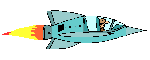 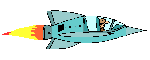 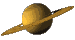 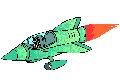 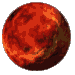 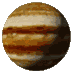 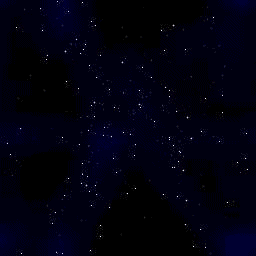 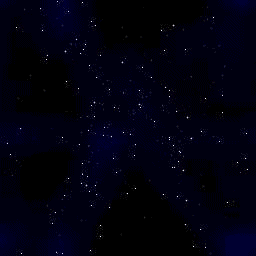 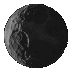 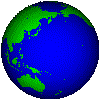 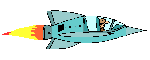 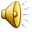 б) Систематизация знаний.                                                                                                   Дидактическая игра «Превращение слов».
Коса –
Мак – 
Капля – 
Дверь –
Дом -
коза 
рак  
цапля 
зверь 
сом
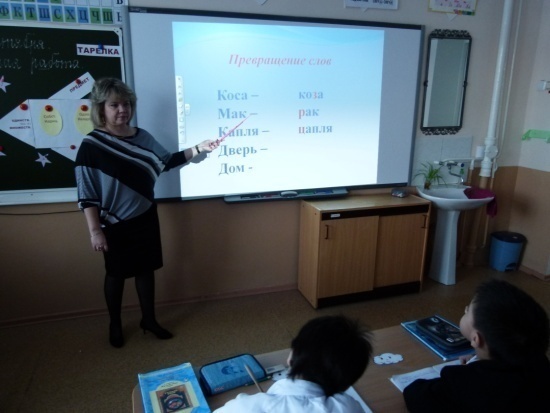 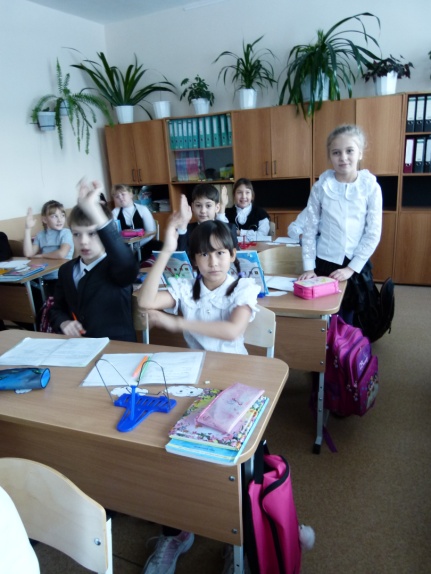 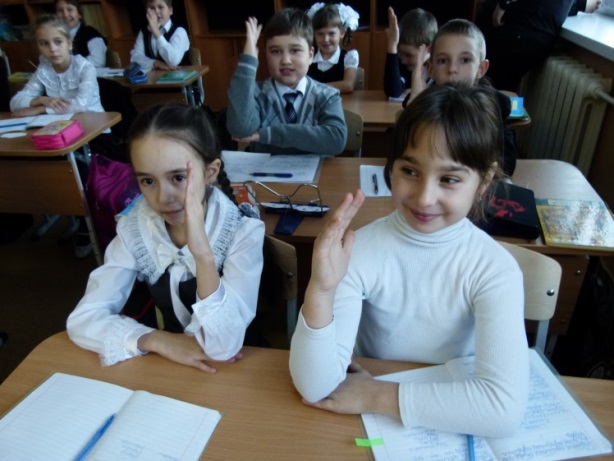 VI.Домашнее задание:
-Вспомните и запишите слова, которые подарила вам осень  в начале урока.
-Проверьте и допишите недостающие.
Осень   ветер   дождь 
    листья   дупло    белка                     
-Дома вас ждёт интересная творческая работа. 
Написать мини-сочинение, используя   данные слова. Но в вашем сочинении должно быть как можно больше слов, обозначающих   признаки предметов.
На какие вопросы отвечают слова, обозначающие признаки предмета?
VII. Итог урока. Рефлексия.
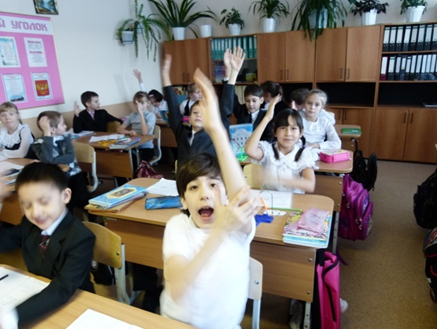 Вы все сегодня хорошо работали.
-Каким получился урок?
-Какие задания для вас показались трудными?
- Что интересного было для вас на уроке?
-Для чего мы всё это делали?
- Какие цели ставились в начале урока?
- Удалось ли их решить?
 
Вспомним девиз нашего урока.                                                                                                        
- Оцените свою работу на уроке с помощью облаков – настроений.
Я молодец, был активным на уроке, у меня все получилось, 
я все понял
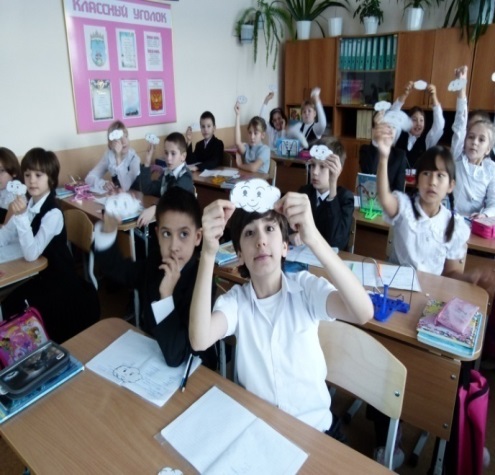 Я всё понял, но у меня остались вопросы
Мне было трудно на уроке, мне нужна помощь
Благодарю за внимание! Творческих всем успехов!
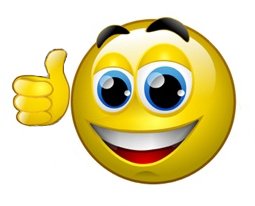